п
„ЦТО Бежицкого района”
Голограммы
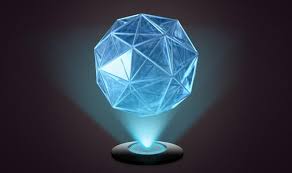 Автор:    Иванов Илья      Сергеевич
Руководитель:   Орлова       Аксинья                            Владимировна
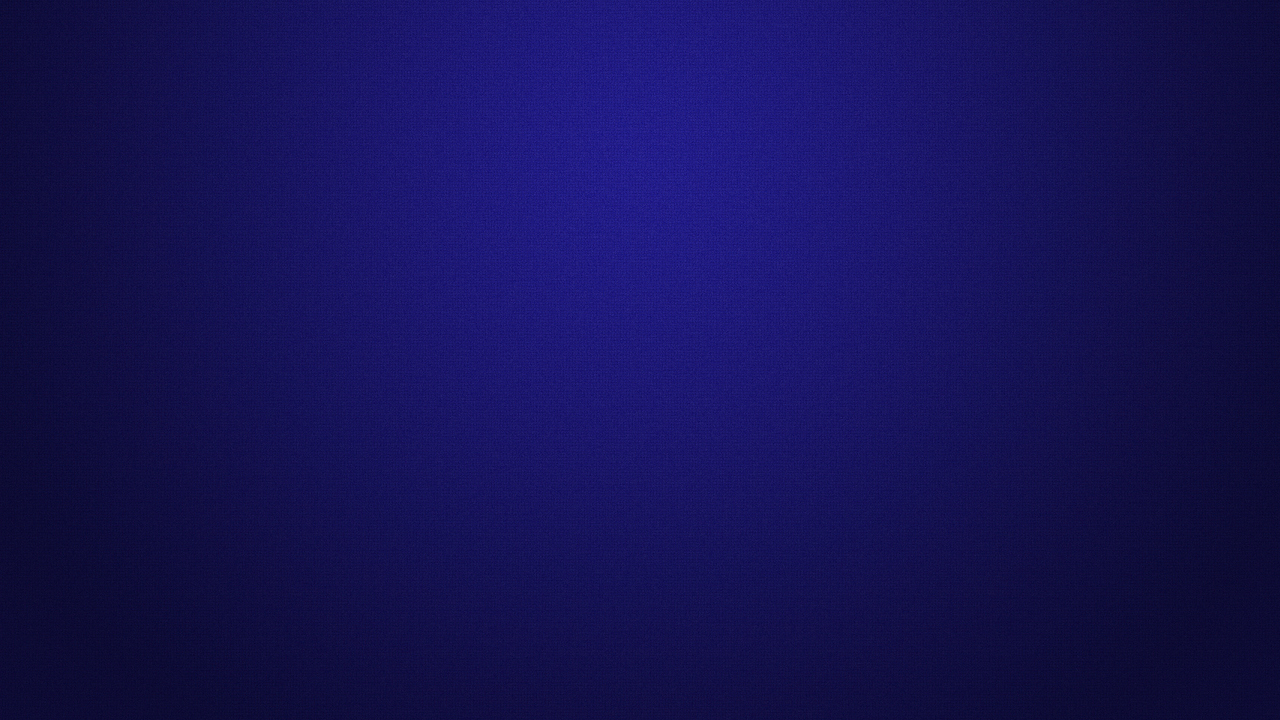 Введение
В современном мире значение физики и информационных технологий чрезвычайно велико для образовательного процесса.
Актуальность: В образовательном процессе все чаще человеку нужно отобразить объект в трех измерениях для более легкого понимания информации, объем которой постоянно растет.
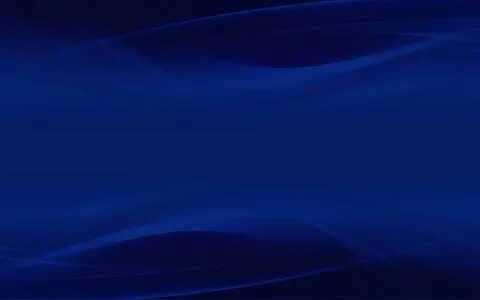 Цель работы: показать варианты применения голограмм в образовательном процессе ЦТО.
Задачи:
1. Изучить технологии работы голограмм. Познакомиться с различными типами голограмм.
2. Создать собственную голограмму в домашних условиях.
3. Показать применение голограммы на уроках математики и физики в ЦТО.
4. Сделать выводы на исследуемую тему.
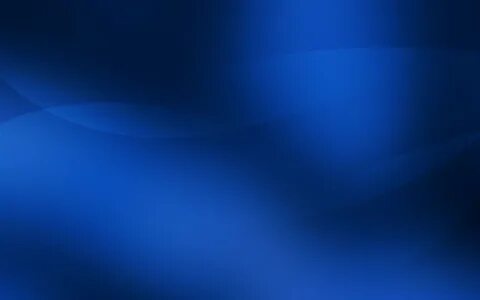 Гипотеза: Голограммы возможно использовать в образовательных целях на уроках математики, физики.
Методы и приемы исследования:
- Изучение литературы;
- Работа с интернет ресурсами;
- Эксперимент;
- Анализ.
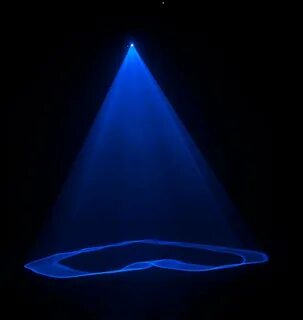 Голография - это метод получения объемного изображения, основанный на взаимном наложении световых волн.
Основоположником голографии является профессор Лондонского государственного колледжа - Деннис Габор, получивший в 1947 г. первую голограмму.
Голограммы можно увидеть:
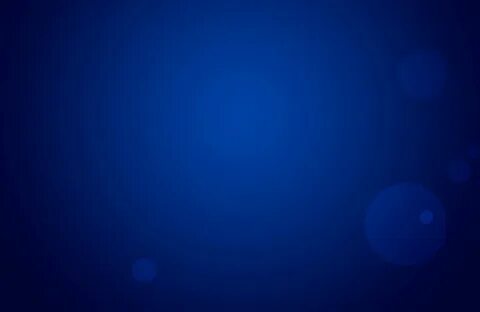 В фильмах
В реальной жизни
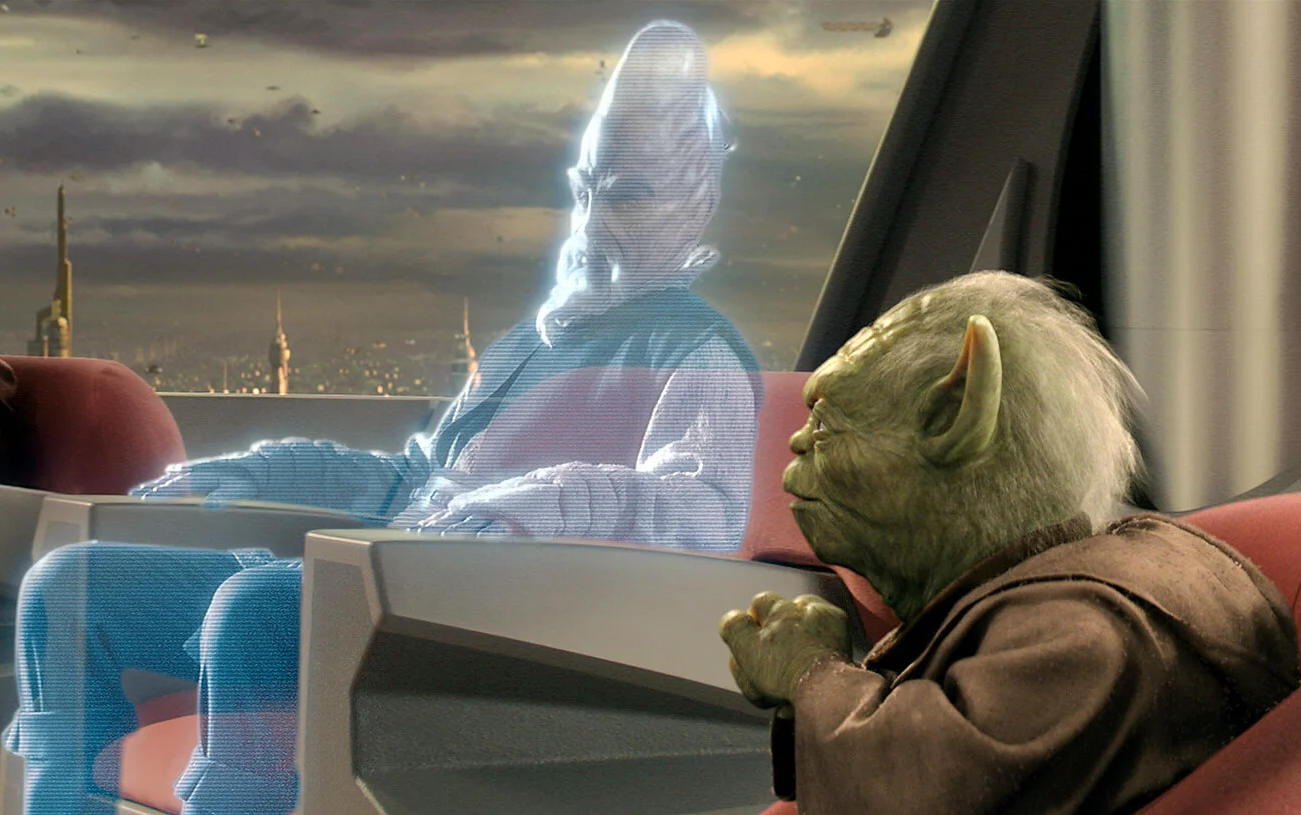 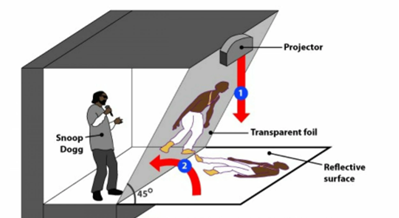 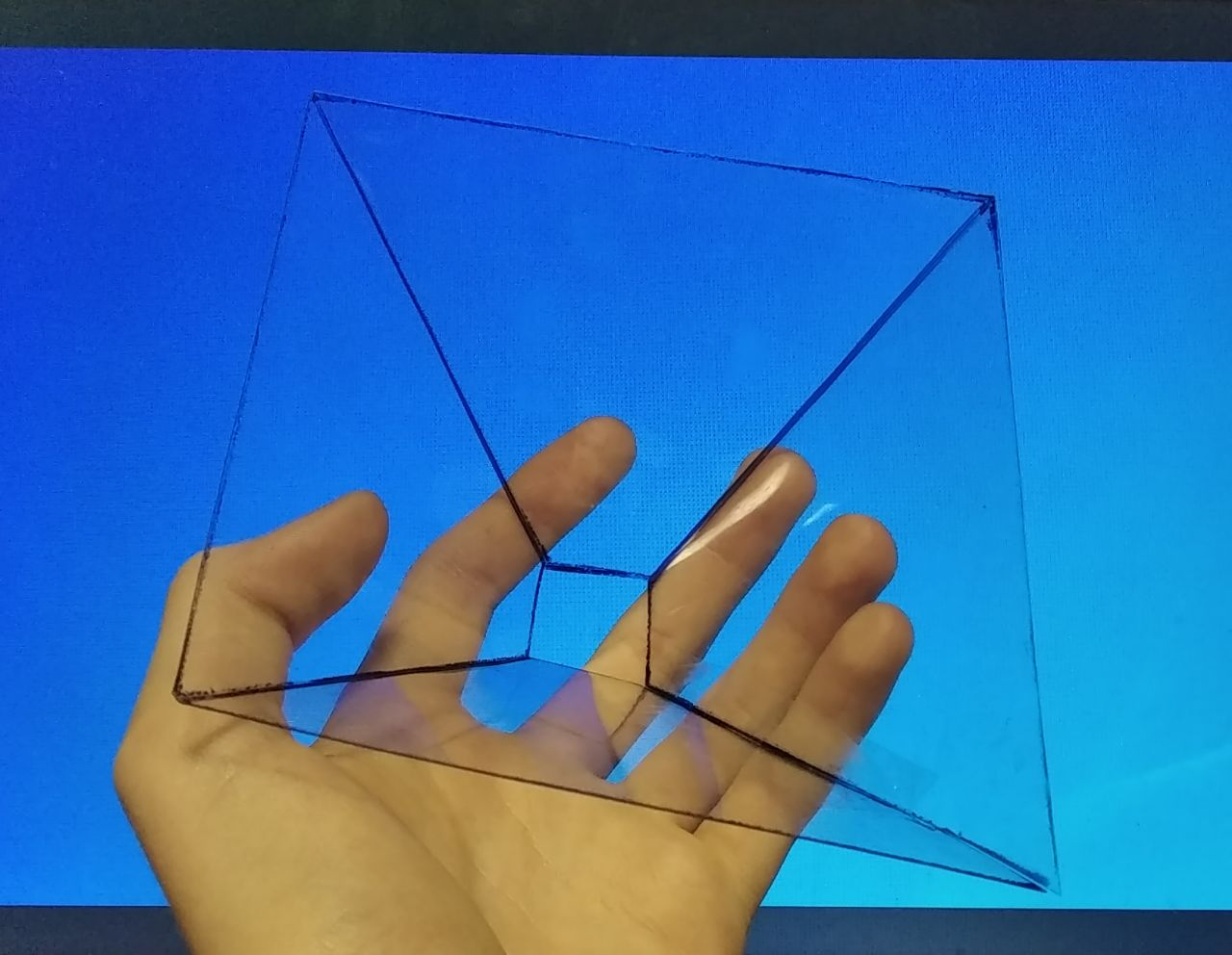 Свою голограмму может сделать каждый!
Достаточно взять:
Пластик листовой формата А5;
Острый нож или ножницы; 
Скотч или горячий клей;
Карандаш; 
Линейку;
Обычную бумагу в клетку.
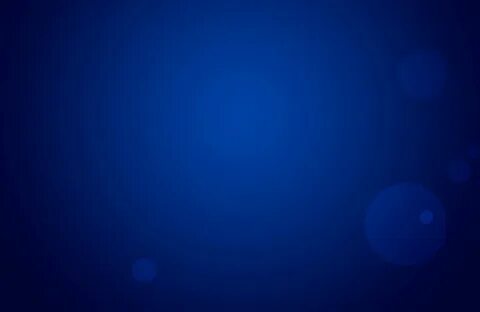 Теперь остается только загрузить в телефон специальное видео, поставить нашу фигуру на смартфон, и можно наблюдать голограмму!
1. Для начала берем бумагу и чертим на ней трапецию со следующими пропорциями
      нижнее основание - 6 см    верхнее основание - 1 см    высота - 3,5 см
2. На пластике обводим маркером 4 трапеции и вырезаем их.
3. Готовые детали нужно склеить полосками скотча   (или же горячим клеем) по боковым сторонам.
Для создания голограмм я использовалHologram Maker - бесплатное приложение для мобильного телефона.
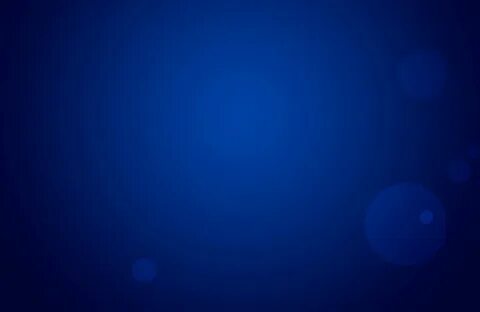 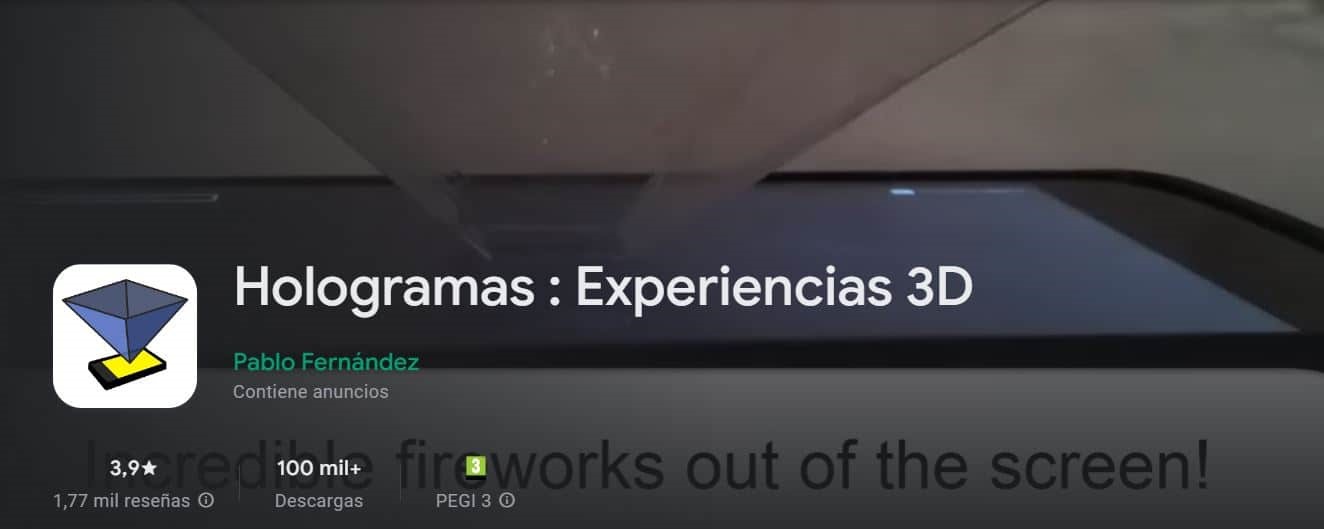 1. Подготовил рисунки - чертежи по геометрии и физикедля решения задач.
2. Загрузил в программу
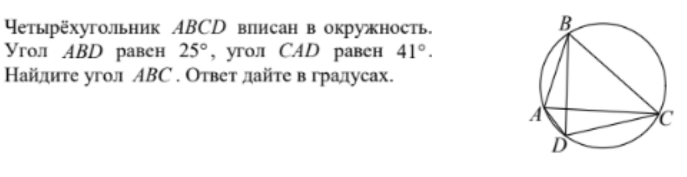 3. Предложил одногруппникам решить задачу, смотря на голографическую картинку.
4. Провел опрос одногруппников об удобстве или не удобстве работе с голограммами на уроках.
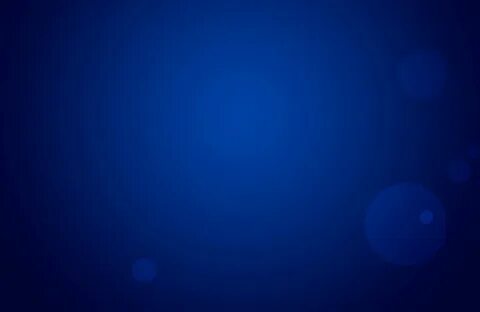 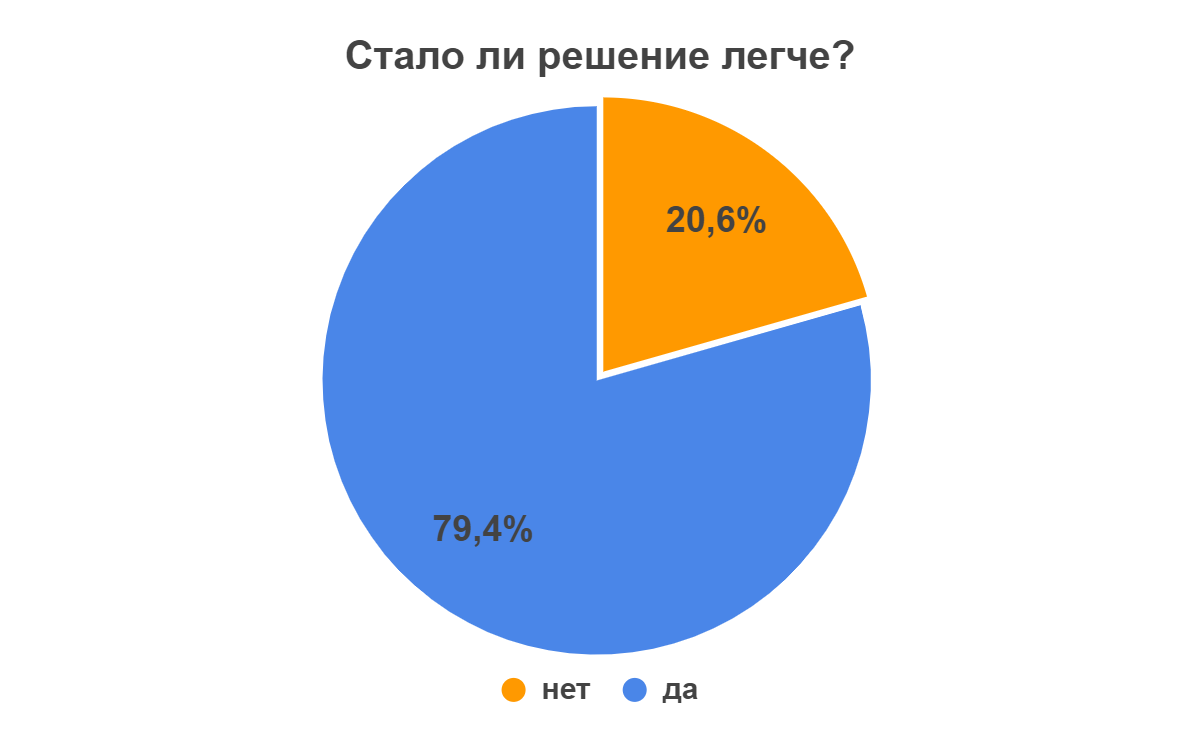 Стало ли решение задачи по математике более удобным после применения голограммы?(да / нет)
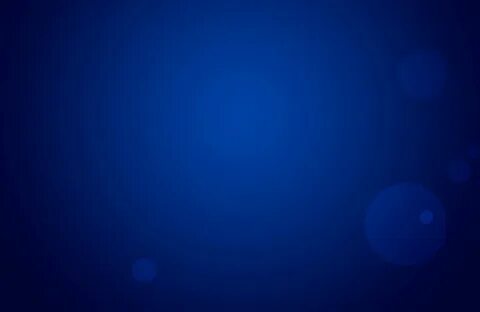 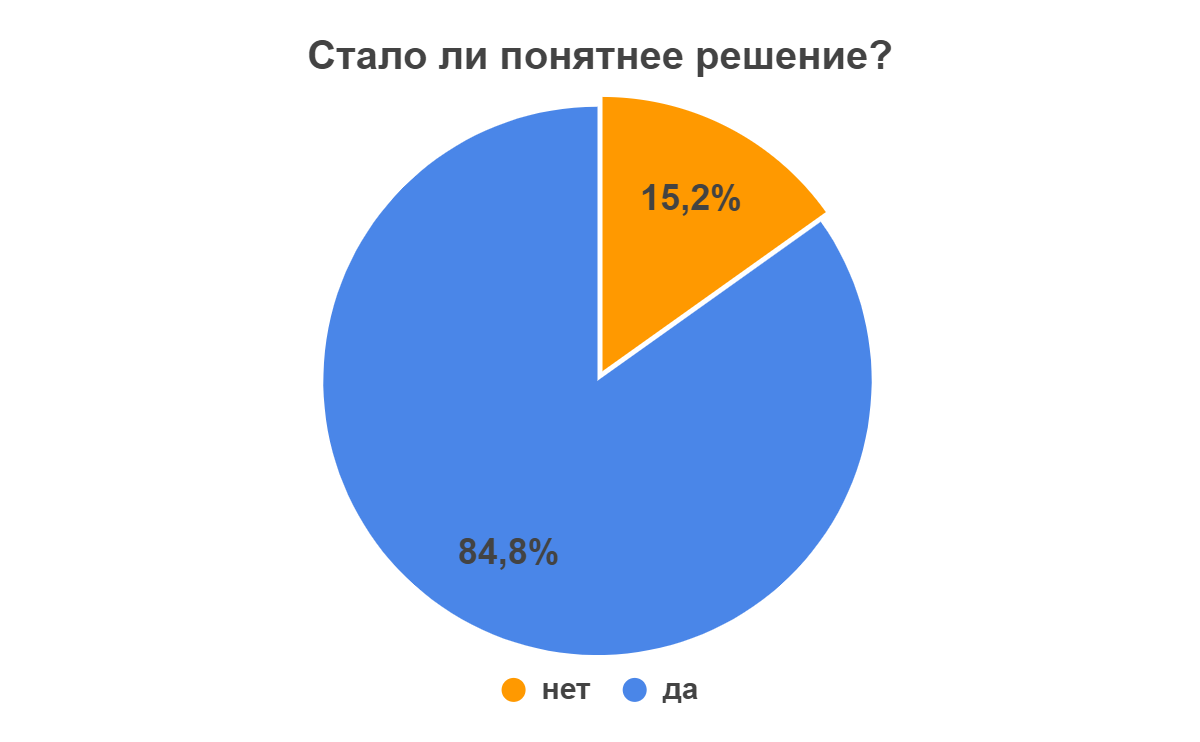 Видео-задача по физике была более понятна с голограммой? (да / нет)
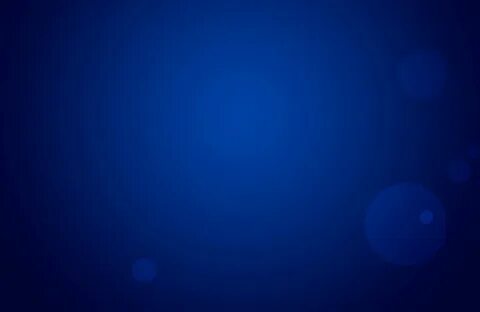 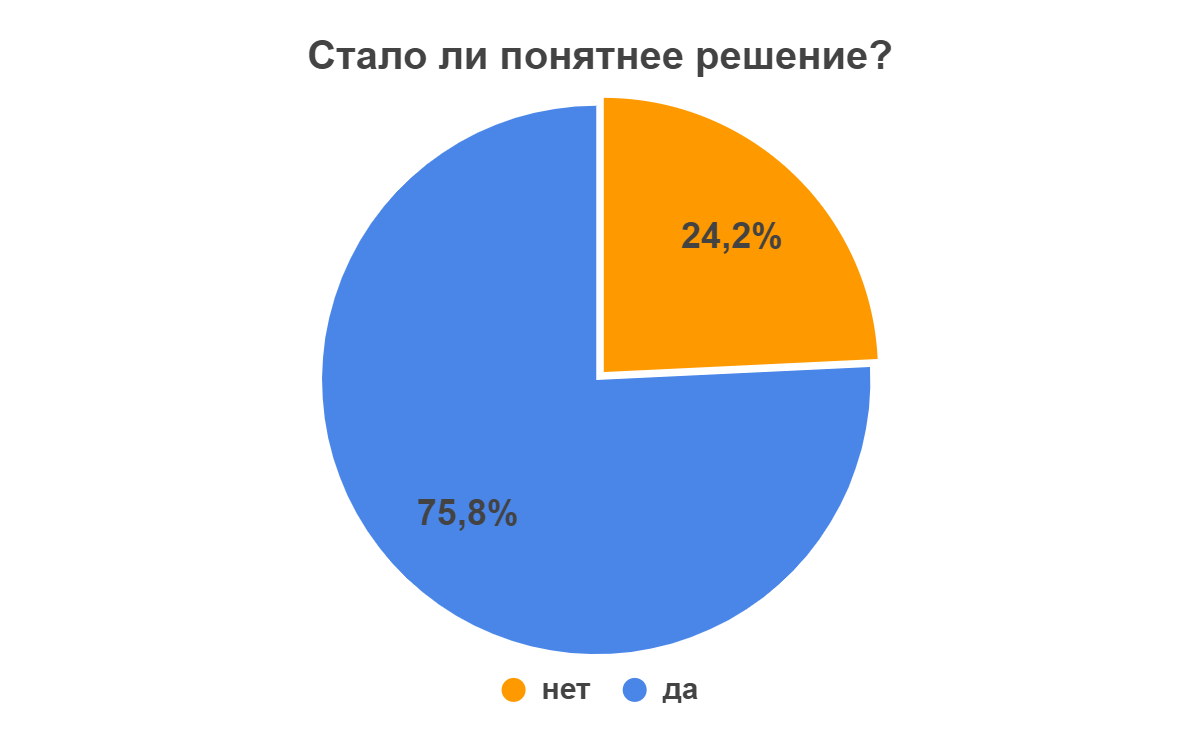 Можно ли применять на уроках?
Как вы считаете, можно применять голограммы на уроках математики и физики в ЦТО? (да / нет)
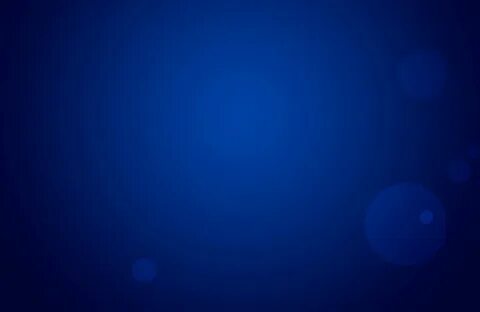 Как вы считаете, на каких уроках еще можно применять голограммы?
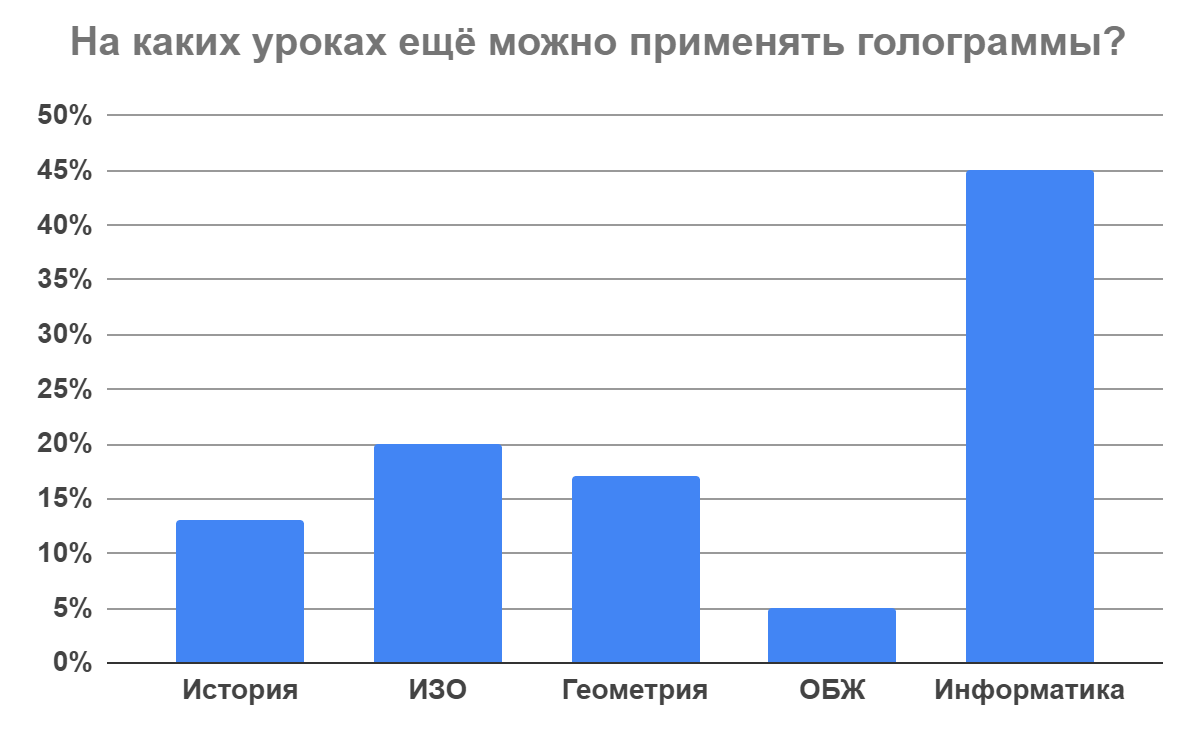 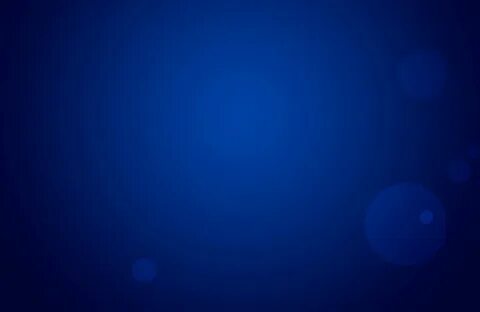 Вывод
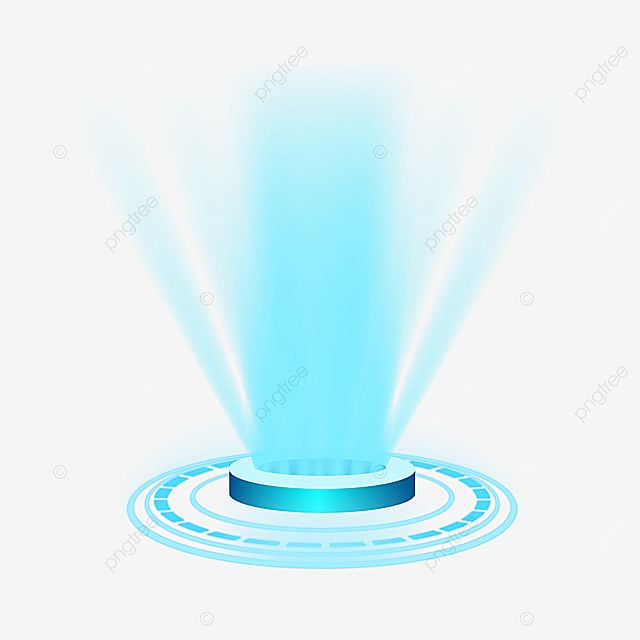 Голограмма – очень интересный предмет, который используется как в науке, так и в технике, но использовать его в образовательных целях проблематично, так как голограммы требуют сложной технической и программной подготовки. Но вполне подходят для привлечения большего внимания к объекту задачи.